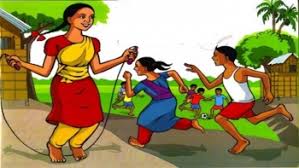 শুভেচ্ছা
শ্রেণি- নবম ও দশম 
বিষয়- বাংলা ১ম পত্র ।
মোঃ কামরুজ্জামান 
সহকারী শিক্ষক ( বাংলা ) 
খেদাপাড়া মাধ্যমিক বিদ্যালয়
মনিরামপুর,যশোর
Email-kamruzzamankhat@gmail.com
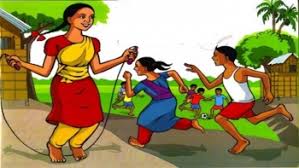 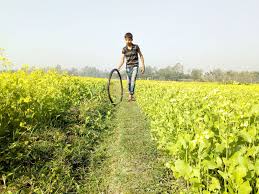 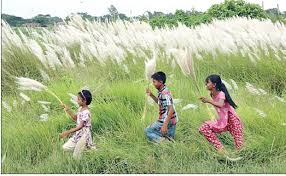 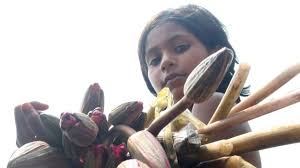 [Speaker Notes: ছবি চারটি দেখিয়ে শিক্ষার্থীদের থেকেই পাঠ শিরোনাম আবিষ্কার করব ।]
‘আম আঁটির ভেপ্যু’
এই পাঠ শেষে শিক্ষার্থীরা,
লেখক বিভূতিভূষণ বন্দোপাধ্যায়ের পরিচয় বলতে পারবে ।
নতুন নতুন শব্দের অর্থ বলতে পারবে। 
বাল্য জীবনে নির্ভীক মনে খেলাধূলার বর্ণনা দিতে পারবে। 
প্রত্যেক বালক বালিকার মাঝেই লুকিয়ে আছে আম আঁটির ভেপ্যু গল্পের অপু ও দূর্গা-উক্তিটি বিশ্লেষণ করতে পারবে।
[Speaker Notes: লেখক পরিচিতি দেখিয়ে প্রশ্ন করবো।]
আদর্শ পাঠ 





সরব পাঠ
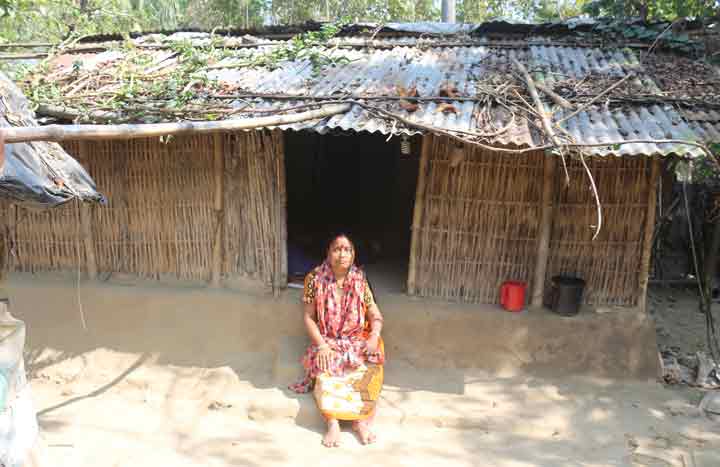 রোয়াক
বারান্দা
চুপড়ি
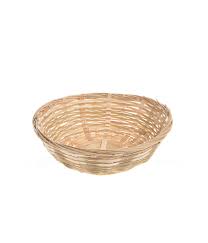 ছোট ঝুড়ি
বুনো গাছ
বন-বিছুঁটি
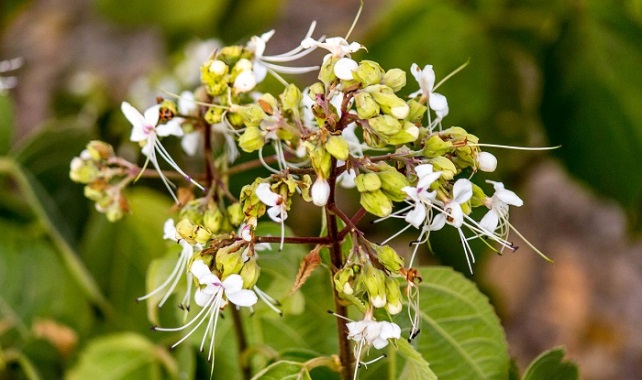 [Speaker Notes: শব্দ দিব অর্থ জানার জন্য ছবির মাধ্যমে ক্লু দিব,এরপর অর্থ জানাবো ।]
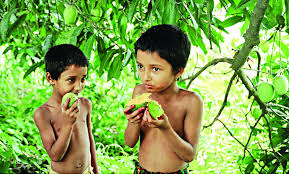 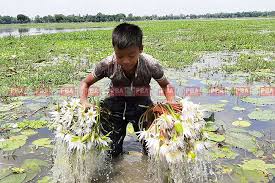 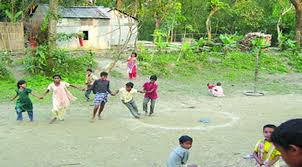 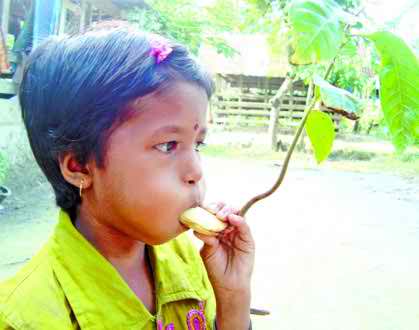 [Speaker Notes: ছবি প্রদর্শনপুর্বক বিষয় সংশ্লিষ্ট পাঠ বিশ্লেষণ করবো ।]
একক কাজ
অপু ও দুর্গার সারা দিনের কাজের একটা তালিকা তৈরি কর।
[Speaker Notes: ভিডিও প্রদর্শনপুর্বক বিষয় সংশ্লিষ্ট পাঠ বিশ্লেষণ করবো ।]
দলীয় কাজ
অপু ও দুর্গা যেন অতি পরিচিত কোন বালক-বালিকারই জীবন্ত রূপ-ব্যাখ্যা কর।
মূল্যায়ন
অপু ও দুর্গা তাদের মাকে ভয় পেত কেন? 

তারা সারাদিন কি কি কাজ করতো?

বিভূতিভূষণ বন্দোপাধ্যায় কোন রচনার জন্য রবীন্দ্র পুরুস্কার পান ? 

দুর্গার বয়স কত ছিল ?
তাদের দুরন্তপনায় মা বিরক্ত হয়ে বকতেন বলে।
আম কুড়াতো, আমের আঁটি দিয়ে বাঁশি বানিয়ে বাজাত,গঙ্গা-যমুনা খেলা করত ইত্যাদি
ইছামতি উপন্যাসের জন্য।
দশ-এগারো বছর।
[Speaker Notes: মূল্যায়নের জন্য প্রশ্ন করবো,উত্তর জানতে চাইবো,অবশেষে উত্তর জানিয়ে দিবো ।]
বাড়ির কাজ
অপু ও দুর্গার বাল্যজীবনের কাজকর্মের সাথে তোমার বাল্যজীবনের কোন দিকগুলো অধিক মিলে যায় তার বিবরণ দাও।
ধন্যবাদ
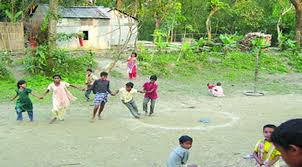